Pre-Discharge BDD Claim Development
Compensation Service
August 2019
Objectives
Identify a BDD claim and distinguish it from an excluded BDD claim
Understand the development procedures for Pre-Discharge BDD claims
Understand the process for determining a BDD claim is ready for a decision
2
References
M21-1, Part III, Subpart i, 2.A, General Information on Pre-Discharge Claims
M21-1, Part III, Subpart i, 2.B, Division of Responsibilities for Processing Benefits Delivery at Discharge (BDD) and BDD Excluded Claims
3
Eligibility for BDD
Any Servicemember (SM) on active duty may file a pre-discharge claim. This includes:
reservists serving on active duty in an Active Guard Reserve (AGR) role under 10 U.S.C.
full-time National Guard members serving in an AGR role under 32 U.S.C., and
SMs undergoing medical evaluation board (MEB) or physical evaluation board (PEB) proceedings who are not currently enrolled in the Integrated Disability Evaluation System (IDES) program.
4
Prescribed Form
To file a BDD claim, a SM must complete VA Form 21-526EZ, Application for Disability Compensation and Related Compensation Benefits. 

Note: the claim must not be excluded from Veterans Benefits Management System (VBMS) processing.
5
BDD vs. BDD Excluded
Pre-Discharge claims received within 180 days prior to discharge will be identified as Benefits Delivery at Discharge (BDD) claims and excluded BDD claims.
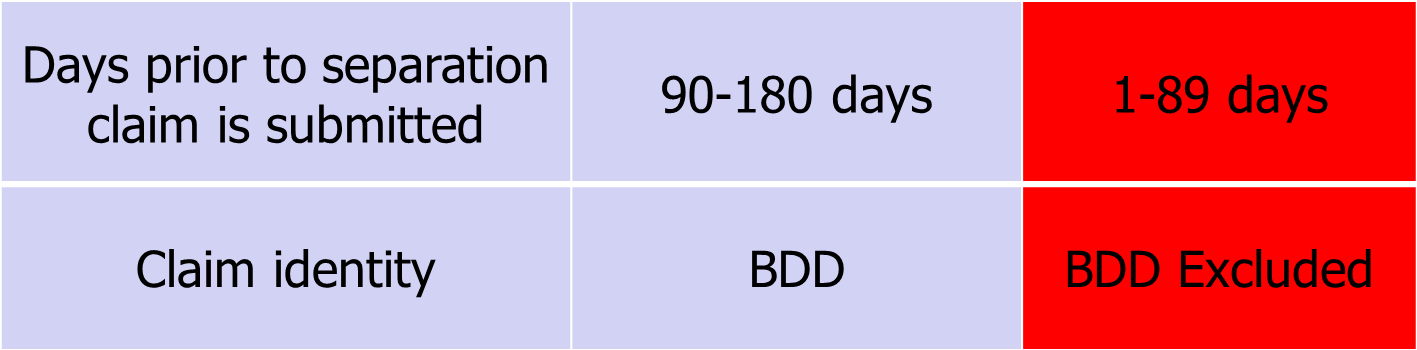 6
Qualifying for BDD
The SM must
7
Qualifying for BDD Exceptions
Additional contentions received with less than 90 days remaining on active duty will be processed as a BDD-excluded claim 

VA does not penalize SMs who cannot attend a required exam if;
there is a certain type of examination that cannot be completed in the 10-45 day time frame
any delay in processing that is caused by the VA, not the SM
8
Reasons for Exclusion from BDD Program
9
Reasons for Exclusion from BDD Program (Cont.)
10
Additional Contentions
Additional contentions received after the the initial BDD claim has been established, with 90 or more days remaining on active duty at the time the additional contentions are submitted, will be associated with the pending BDD diary 336 EP or proper rating EP (110, 010, or 020). 

BDD claimants with less than 90 days remaining on active duty who submit claims for additional contentions will have those additional contentions processed under a separate BDD excluded EP 020 or 021 as a BDD-excluded claim.
11
Additional Contentions (Cont.)
Concurrently pending BDD and BDD-excluded rating EPs are allowed and should not be combined.
12
Notification of BDD Exclusion
If a claim is excluded from the BDD program, the following actions must be taken:

Generate the BDD exclusion letter using the Letter Creator tool
Select the appropriate reason for not meeting the BDD requirements, and
Change the EP to the proper non-BDD EP and claim label.  
Change the “Pre-Discharge Type” to “Quick Start”
Add the “BDD Excluded” Special Issue to one BDD excluded contention requiring an examination.
13
[Speaker Notes: *]
Notification of BDD Exclusion
This is the responsibility of whomever is processing the claim and identifies it as an excluded BDD claim. However, if a claim processor notices that the BDD exclusion letter has not been provided to the claimant, it is their responsibility to provide notification. 

If the SM is informed verbally in person of the reason why their claim is excluded from BDD and this verbal notification is documented in the VBMS notes, then a BDD exclusion letter does not need to be sent. 

Note: VBMS is in the process of updating the "Quick Start" Pre-Discharge type to "BDD Excluded." Until then, the user has to select "Quick Start."
14
Responsibility for BDD Excluded Claims
The ROJ is responsible for processing BDD-excluded claims through the standard claims process, the FDC program, or any other applicable claims process unless otherwise stated.

The ROJ is the RO that receives the BDD-excluded claim from NWQ routing.
15
Importance of Development
To ensure a timely decision on the claim, any required development, (such as requests for records or a VA examination) should be initiated while the SM is still on active duty, when possible.
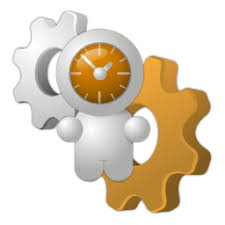 16
Initial Actions
17
Development Actions
After completing initial actions, the MSC or other BDD claims processors must undertake any necessary development actions, such as 
obtaining STRs for any earlier periods of record
verifying prior periods of service
obtain private treatment records if indicated, and
conduct development for any conditions that require specialized development, such as PTSD and herbicide exposure that cannot be conceded based upon evidence already of record.

Important:  The SMs current period of service cannot be verified until the day following discharge from active duty. As such, in-service rating decision action on the claim should not be delayed for verifying the current period of service.
18
Examinations
The MSC or other BDD claims processor must request an examination for all conditions claimed. A SHA examination must be requested for all BDD claimants still on active duty at the time of the examination request, along with any necessary specialist examinations.

Determine whether a contract examination or VHA examination is required by utilizing the Examination Request Routing Assistant (ERRA)
19
Contract or VHA Exam
Enter requests for contract examinations using VBMS Exam Management System (EMS).
CAPRI is required for VHA examinations.
select the BDD – DOD SHA claim type in CAPRI.
20
Clarification on Follow-up of BDD Examinations
In order to ensure timely processing of BDD claims, MSCs or other BDD claims processors must ensure that requested examinations are not rejected/cancelled.

Make every reasonable effort to contact the SM via telephone and/or email to verify why an examination was cancelled or rejected.

If the exam is rejected or cancelled, the MSC or other BDD claims processer must review and follow the direction provided in the table on the next slide.
21
Clarification on Follow-up of BDD Examinations (Cont.)
22
Once Development is Complete…
ensure all pending tracked items have the proper suspense dates

close any completed update tracked items,   

change the pending EP 336 to the proper rating EP, and

ensure the claim is in open status unless the claim has already been determined to be RFD.
23
Once Development is Complete…
The diary 336 EP for a BDD claim will be changed to the proper EP and claim label as shown in the table below:
24
National Work Queue (NWQ)
Following the actions taken at the BDD intake site, the National Work Queue (NWQ) will route the BDD claim to ROs nationally for review for ready for decision (RFD) status as soon as all examinations have been completed or all tracked items have expired. 

NOTE:  This will occur while the SM is still on active duty, therefore deferral for service verification should not occur. Service verification for BDD claims does not occur until after the completion of the in-service rating decision and the SM’s discharge from active duty.
25
Questions
26